Ребята, внимательно посмотрите на каждый рисунок. Ответьте на вопросы.
Как изменяются деревья осенью?
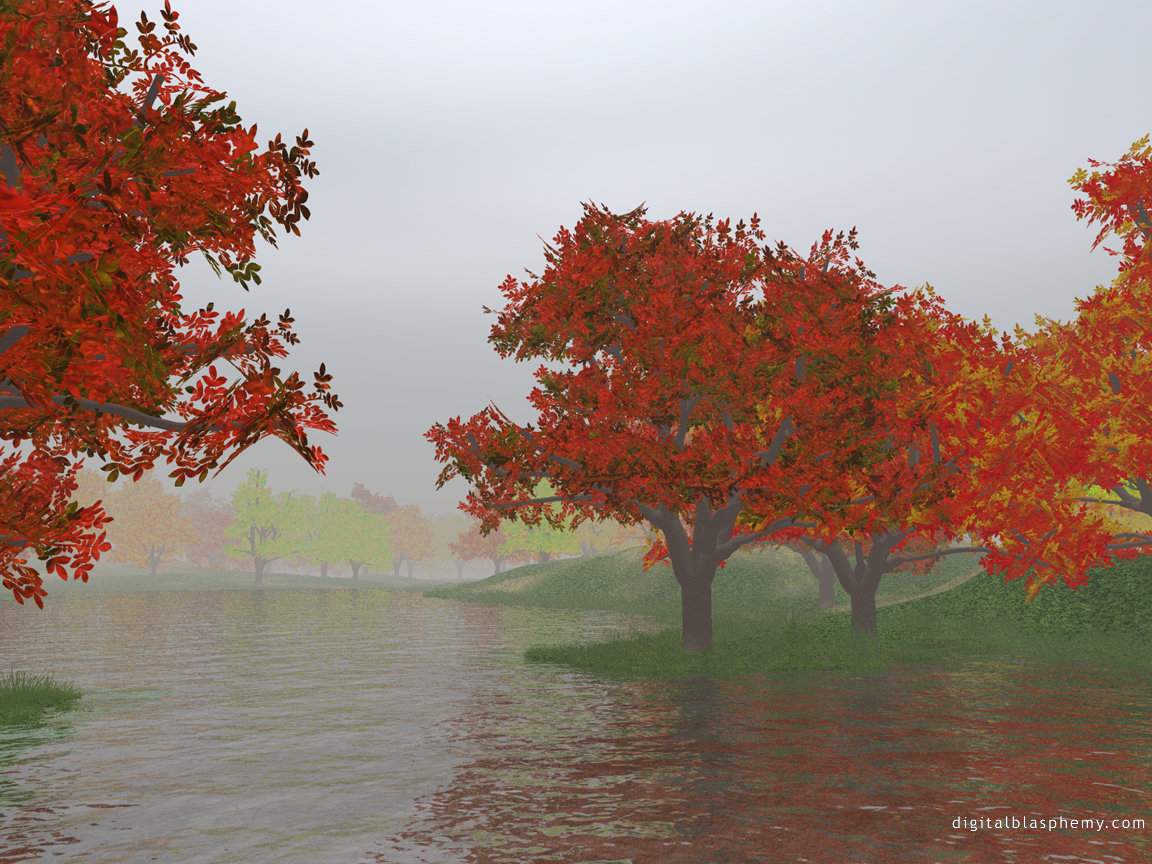 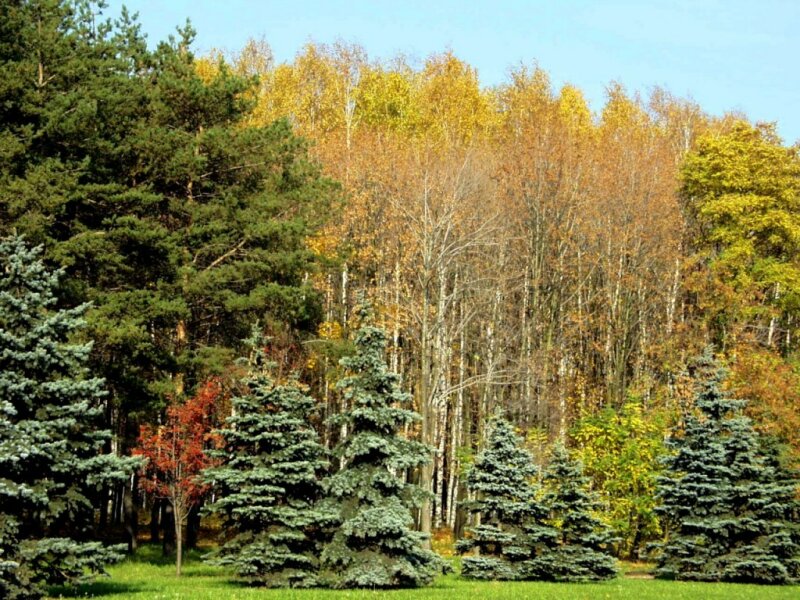 Какими становятся поля осенью? Почему?
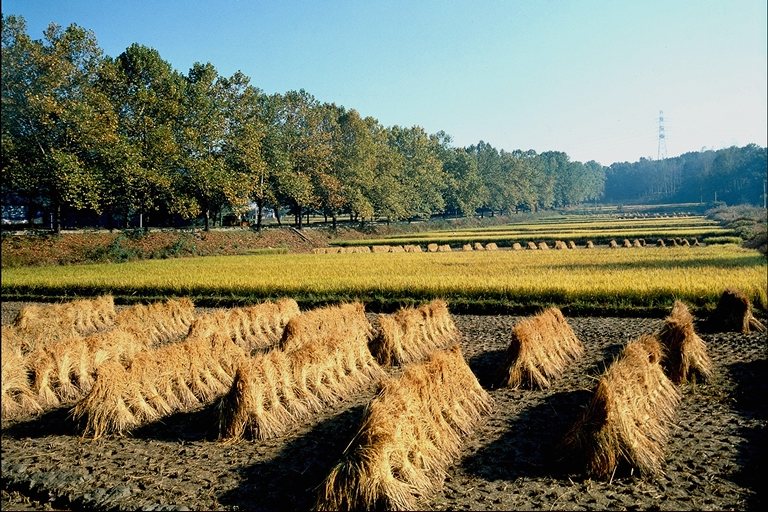 Кто из этих зверей зимой будет спать?
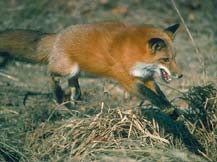 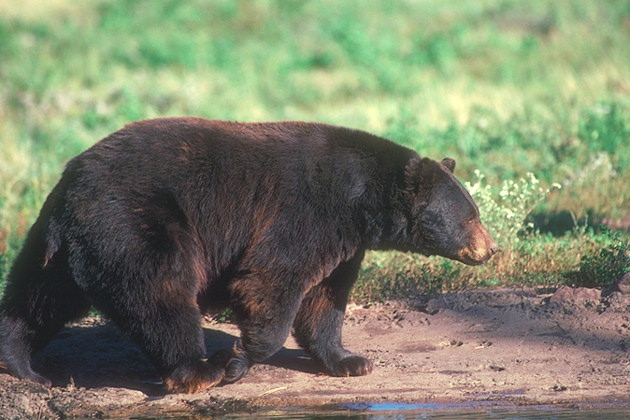 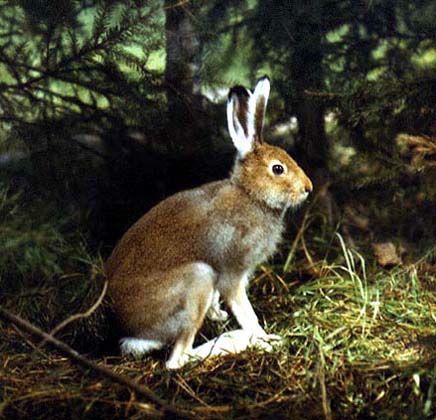 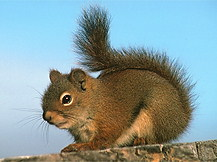 Куда улетают птицы?
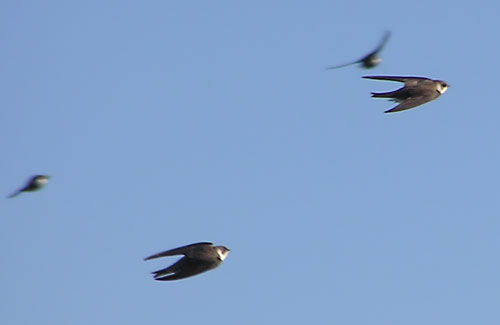 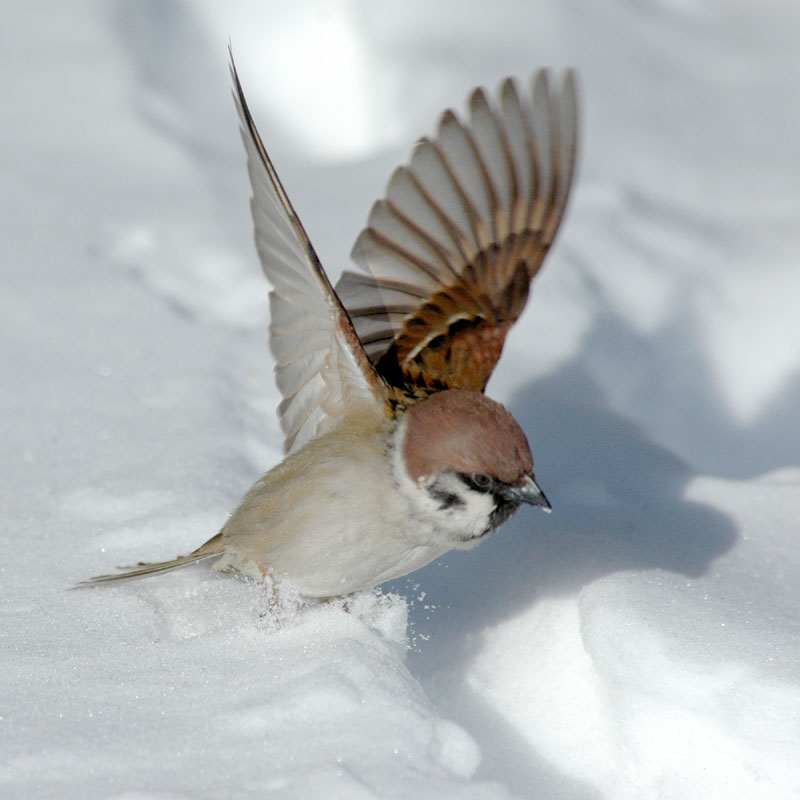 Прочитайте текст. Найдите проверочные слова к подчеркнутым словам и напишите в тетради.
Осень.
         Наступила золотая осень. На деревьях пожелтели листья. Дуб и березка стоят в нарядных осенних платьях. С полей убирают хлеб.  Лесные звери- еж и медведь готовятся к зимней спячке. Перелетные птицы улетают на юг.

Образец: гриб- грибы.